Acute Musculoskeletal​ Discussion
Petunjuk: 
Jawab dan berikan alasan pada setiap pertanyaan pada PPT ini (pertanyaan dengan warna kuning)
Case Study
Suatu hari di UGD anda menerima telp dari kepolisian karena ada kecelakaan tunggal sebuah mobil di jalan tol seperti gambar dibawah ini.
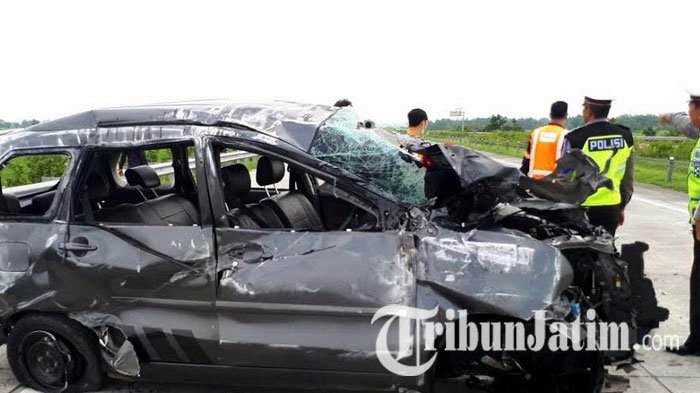 Ambulance Team preparations
Informasi tambahan apa yang anda perlukan?
Berapa orang minimal yang anda akan kirimkan?
Dibawah ini pilihan tandu mana saja yang cocok dipakai berdasatkan kasus tersebut? Berikan alasannya !
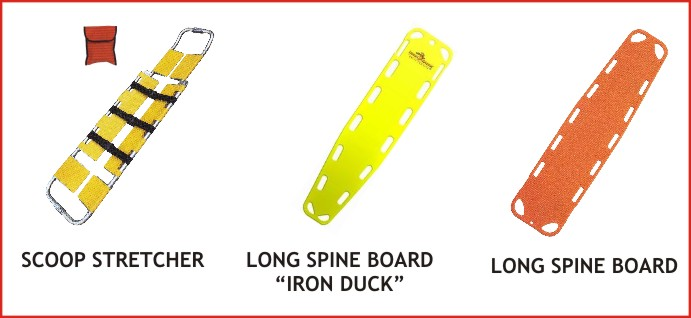 Cervical Collar Rigid vs soft
Dibawah ini pilihan jenis Neck Colar mana saja yang cocok dipakai berdasatkan kasus tersebut? berika alasannya !
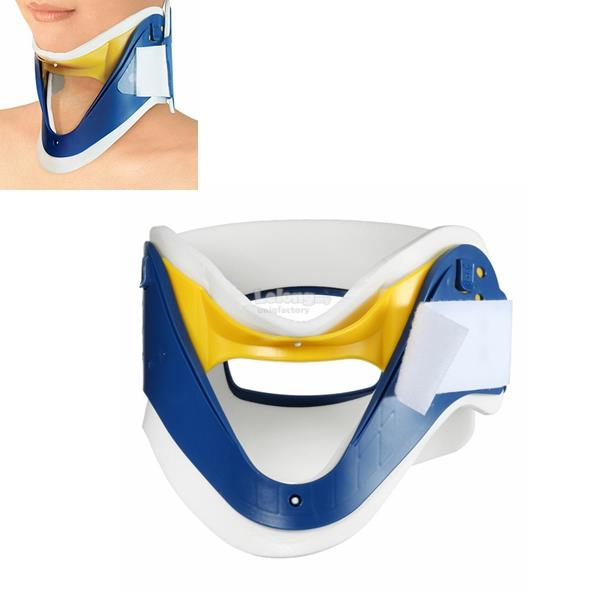 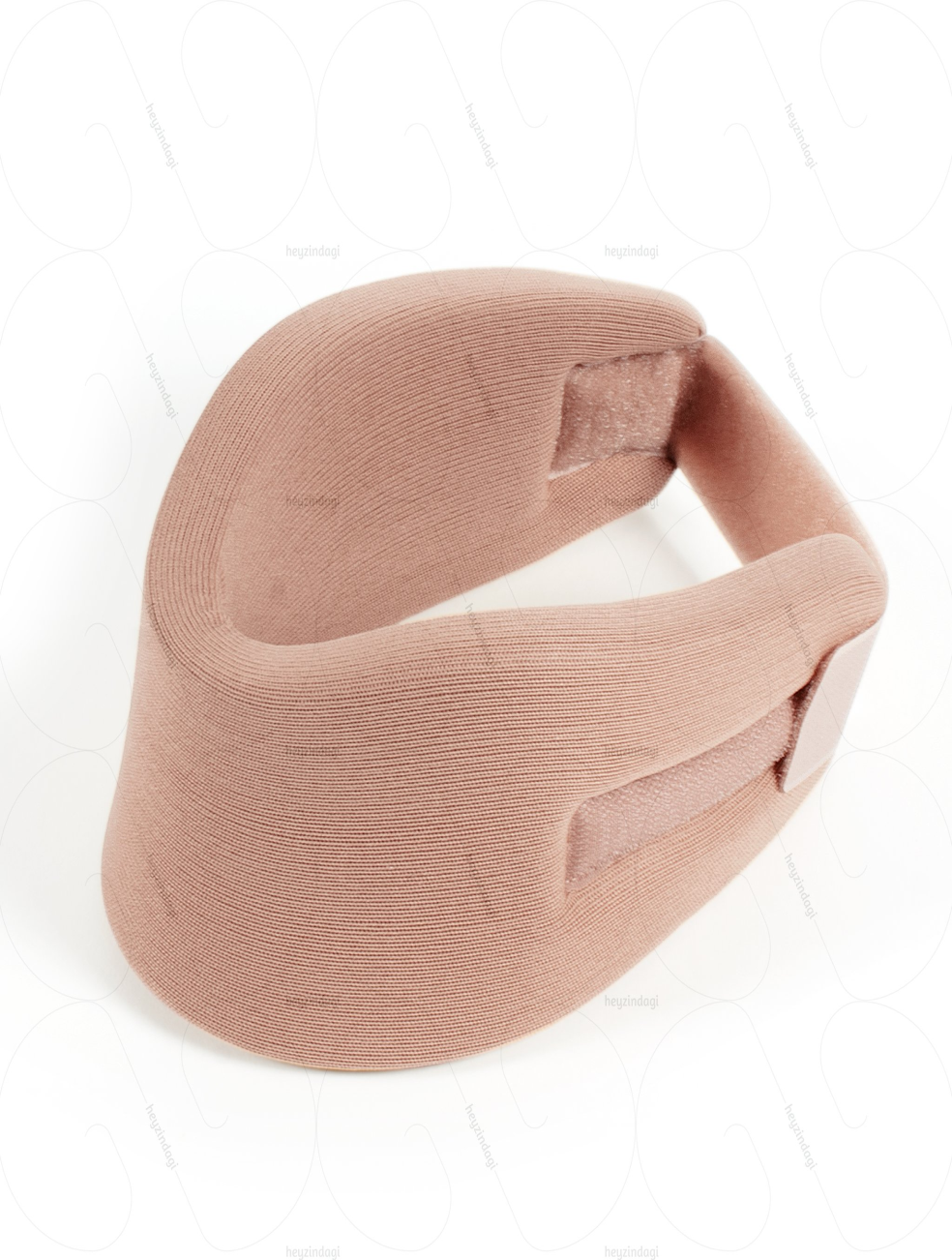 Arrived in ED – What next?
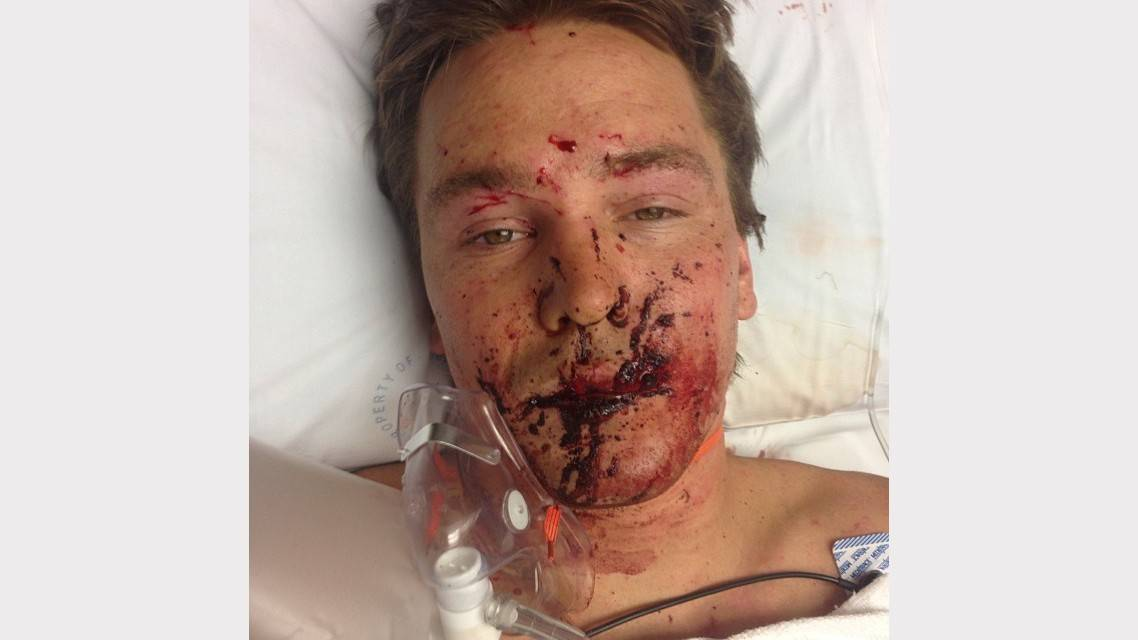 Setelah tiba di UGD pasien seperti gambar dibawah ini. Apa yang dilakukan?
Secondary Survey – Head to toe
Pada Secondary tampak ektremitas bawah seperti gambar disamping. 

Apa yang anda analisa dari gambar tersebut?
What do you see?
Assessment Results
Masalah keperawatan apa saja yang muncul dan bagaimana intervensi berdasarkan dari pengkajian dan hasil pemeriksaan radiologi ini ?
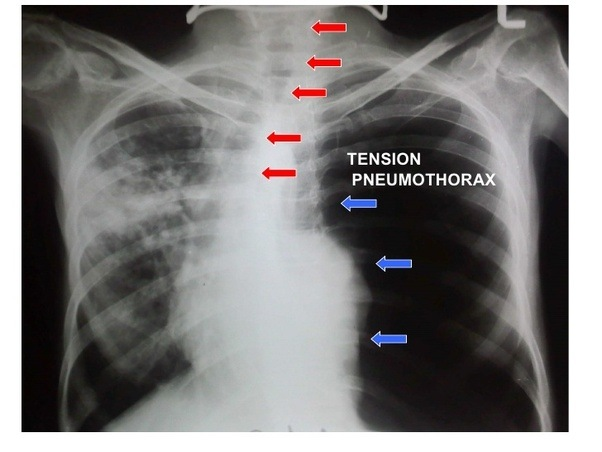 A: Bleeding, hemoptisis
B: RR 36x/mins, paradoxal breathing, trachea deviation, diminished lung sound, SpO2 85%
C: no active bleeding, BP 90/40 mmHg, HR 112x/mins, CRT 3 seconds 
D: GCS 15, pupil +2/+2
3rd days
Setelah 3 hari pasien menjalani Operasi ORIF didapatkan data dibawah ini:
BP 155/90 mmHg, HR 135x/mnt, ST​
UO: 60 cc/hr, hematuria​
Reassess Left foot :​ Pulseless​, Pallor, cold​, Parestesia, Paralysis, Pain

Kemungkinan apa yang terjadi dan apa rekomendasi yang ada berikan?